@#&!*
AKRANZORBALIĞI
x
Hahaha!
AKRAN ZORBALIĞI NEDİR?
ZORBALIK;
Güç eşitliğinin olmadığı, süreklilik gösteren, zarar verici veya rahatsız edici saldırgan davranışlardır.

AKRAN ZORBALIĞI;
Bu saldırgan davranışların bir ya da daha fazla öğrenci tarafından, tekrarlayan şekilde bir öğrenciye yönelik yapılmasıdır.
01
FİZİKSELZORBALIK
Fiziksel zorbalık;

Vurma, tekme atma, kendisine ait olmayan eşyalara zarar verme, saç çekme, haraç kesme gibi davranışların bir ya da daha fazla öğrenci tarafından başka bir öğrenciye sürekli olarak uygulanmasıdır.
02
@#&!*
SÖZELZORBALIK
MOR SAÇLI!
Sözel zorbalık;

Alay etme, küfür etme, hakaret etme, aşağılama, itici sözler söyleme, tehdit etme gibi davranışların bir ya da daha fazla öğrenci tarafından başka bir öğrenciye sürekli olarak uygulanmasıdır.
SEN GELME!
03
SOSYALZORBALIK
GİT BURDAN
Sosyal zorbalık;

Yokmuş gibi davranma, dışlama, dedikodu yapma, utandırma, ayrımcılık yapma, oyunlara almama gibi davranışların bir ya da daha fazla öğrenci tarafından başka bir öğrenciye sürekli olarak uygulanmasıdır.
@#&!*
04
SİBER (SANAL)ZORBALIK
QWEQ
Siber zorbalık;

Kötü yorum yazma, virüslü mailler gönderme, sosyal medya şifresini çalma, izinsiz arkadaşlarının fotoğraf ya da bilgilerini yayınlanma gibi davranışların bir ya da daha fazla öğrenci tarafından başka bir öğrenciye sürekli olarak uygulanmasıdır.
AKRAN ZORBALIĞINDA 3 ROL
ZORBA
KURBAN (MAĞDUR)
Kendisinden daha güçsüz arkadaşlarına zorbaca davranışlar sergileyen kişilere zorba denir.
Zorba tarafından fiziksel, sözel, sosyal ya da siber zorbalığa maruz kalan kişilere kurban ya da mağdur denir.
İZLEYİCİ
Zorbalık olayına şahit olan kişilere izleyici denir.
ZORBALIĞIN EN SIK YAŞANDIĞI YERLER
01
02
03
OKUL BAHÇESİ
KORİDORLAR
SINIFIN İÇİ
(Özellikle Tenefüslerde)
04
05
06
OKUL KANTİNİ
TUVALETLER
YATAKHANELER
(Yatılı Okullarda)
ZORBALIĞA MARUZ KALIRSAK NE YAPMALIYIZ?
1
2
3
4
YÜKSEK SES
GİZLEME
YARDIM İSTE
MÜCADELE ET
«HAYIR»
diye bağırarak uzaklaş
Bu davranışları gizleyerek zorbaya yardımcı olma
Güvendiğin bir yetişkinden yardım iste
Zorbalık durumunda neler yapılabileceğini tüm arkadaşlarına anlat, zorbalıkla mücadele et!
ZORBALIK DURUMUNU GÖRÜRSEK NE YAPMALIYIZ? (İZLEYİCİ)
Nöbetçi öğretmen, sınıf öğretmeni, psikolojik danışman ya da okul idaresinden yardım iste
Olayları izlemeye dalma!
Zorbalığa maruz kalan kişiye iyi davran ve seninle gelmeye ikna et!
Zorbaya durmasını söyle
ÇOCUĞUNUZUN ZORBALIĞA MARUZ KALDIĞINI NEREDEN ANLARSINIZ ?
Arkadaşlarından, okuldan hiç bahsetmemesi
Eve arkadaş getirmemesi veya hiç arkadaşlarına gitmemesi,
Doğum günü, sinema, piknik gibi etkinliklere davet edilmemesi, kendisiyle ilgili önemli toplantılara kimseyi davet etmek istememesi
Okula gitmek istememesi, okul değiştirme isteği, sabahları iştahsızlık çekme, sürekli karın ve baş ağrısı 
Okul servisini kullanmak istememesi 
Korkulu rüyalar görmesi, uykusunda ağlaması, yatağını ıslatması
ÇOCUĞUNUZUN ZORBALIĞA MARUZ KALDIĞINI NEREDEN ANLARSINIZ ?
7. Okuldan eve yırtık dağılmış giysilerle ya da zarar görmüş kitaplarla gelmesi 
8. Bedeninde açıklanamayan morluklar olması 
9. Sürekli uyumak istemesi
10. İçe kapanma ve kekeleme gibi durumların ortaya çıkması
11. Ne sorunu olduğunu söylemek istememesi 
12. İntihar girişimi olması 
13. Okuldan eve harçlığı ya da öğle yemeği alındığı için aç dönmesi 
14. Harçlığını sürekli kaybetmesi
Çocuğunuzun zorbalık davranışı sergilemesi durumunda nasıl davranmalısınız?
1.  Çocuğunuzla sakince konuşun, bunu yapma sebepleri ve yaptığı davranışın başkalarında yaratacağı olumsuz duygular üzerinde durun.2. Bu davranışını onaylamadığınızı kesin ve net bir biçimde belirtin.3. Varsa bu tür davranışlara model olan ailenin diğer üyelerini uyarın.4. Kurallara uyduğunda, sorumlu davranışlar sergilediğinde, olumlu davranışlar gerçekleştirdiğinde takdir edin, bunları pekiştirin, ödüllendirin.5. Okulla mutlaka işbirliği yapın.
Çocuğunuzun zorbalığa maruz kaldığını düşünüyorsanız neler yapabilirsiniz?
•Çocuğunuzla açık iletişim kurun. Durumu tartışmak yerine konuşmasına, duygularını paylaşmasına izin verin ve dinleyin. 
•Zorbalığın nerede ve nasıl meydana geldiğini öğrenin 
•Olumlu stratejiler geliştirmesinde yardımcı olun (Benimle uğraşma deyip sakin bir şekilde uzaklaşmak, akran istismarına veya rahatsız edilme eylemlerine maruz bırakacak ortamlardan kaçınmak, yeni arkadaşlar edinmek vb.).
• ‘Sen de aynısını ona yap’ cümlesinin fayda sağlamaktan çok zarar getireceğini unutmayın
Çocuğunuzun zorbalığa maruz kaldığını düşünüyorsanız neler yapabilirsiniz?
Olayla ilgili olarak kendi duygularınızı mümkün olduğunca kontrol edin. Hemen aşırı tepki göstermeyin. 
• Çocuğunuzu asla suçlamayın. 
•Bu durumu kendisinin çözmesi gerektiğini ya da yardımcı olamayacağınızı söylemeyin.
• Eğer çocuğunuz bunu kimseye anlatmamanızı isterse, bunun zorbalık davranışı sergileyen kişiyi korumak anlamına geleceğini anlatın.
•İlgi alanları doğrultusunda sosyal etkinliklere, aktivitelere yönlendirin.
Çocuğunuzun zorbalığa maruz kaldığını düşünüyorsanız neler yapabilirsiniz?
•Çocuğunuzu bundan sonraki akran istismarı ve rahatsız etme eylemlerini okulda güvendikleri bir öğretmene bildirmeye teşvik edin. 
•Sonrasında ise belli zaman dilimleri içerisinde aynı olayın tekrarlanıp tekrarlanmadığını ve onu üzen veya kızdıran arkadaşları olup olmadığını sorun. •Okulu durumdan mutlaka haberdar edin ve çözüm konusunda işbirliği yapın
Aileye Öneriler !
Aileler çocuklarının diğer arkadaşlarının yanında popüler olması yönündeki arzularını, çocuklarına yansıtmaktan kaçınmalıdır. 

• Ailelerin çocuklarına daha çok zaman ayırması, zorbalık davranışlarına karşı dikkatli, özenli olması önerilebilir.

• Ailelerin belli zaman dilimleri içerisinde çocuklarını üzen veya kızdıran arkadaşları olup olmadığını ve bu durumun nasıl olduğunu sorması çocuklarının zorbalığa kurban veya zorba olarak katılmasını önlemede faydalı olacaktır.
Aileye Öneriler !
• Çocuğu zorbalığa karışan ailenin öncelikle çocuğunu dikkatle dinlemesi, çocuğuna nasıl yardım edebileceği üzerinde düşünmesi, okul ile iş birliği yapması ve olanak varsa okul dışı uzmanlardan da destek alarak çözüm üretmede işbirliği yaklaşımları kullanması önerilmektedir.
• Zorba ve kurban olan öğrencilerin ailelerin çocukları ile empati kurması ve durumu tartışmak yerine çocukların duygularını ve hissettiklerini anlamaya çalışması önerilmektedir. 
• Zorbalığın nerede meydana geldiğini, nasıl oluştuğunu öğrenmek ailelerin yapması gerekenler arasında yer almaktadır.
• Son olarak aile başka ebeveynlerle ve öğretmenlerle konuşarak ortak çözüm yolları belirlemeye çalışması yararlı olabilir. Ancak aile çocuğunu buna zorlamamalı çocuğunun hazır olduğundan emin olduğunda bu çözüme başvurmalıdır. Unutmamalıdır ki aileler okuldan gittiğinde çocuklar kendisini korumasız, zayıf, yetersiz olarak hissedebilmektedirler.
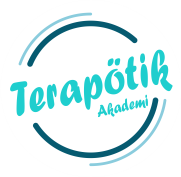 Teşekkürler…
@#&!*
Kaynakça •
 Akran İstismarı / Peer Abuse – Müjgan Alikaşifoğlu • Akran Zorbalığı – Remzi Yıldırım 
• Ünye RAM – Akran Zorbalığı Nedir? Ne Yapılmalıdır?
• Okulda Akran İstismarı – Doç. Dr. Taner Güvenir
• http://www.aktuelegitim.com/akran-zorbaligi-ve-akran-zorbaliginin-turleri-nelerdir.html
• Terapötikakademi
x
Hahaha!